Lecture 22
CSE 331
Oct 24, 2022
Project deadlines coming up
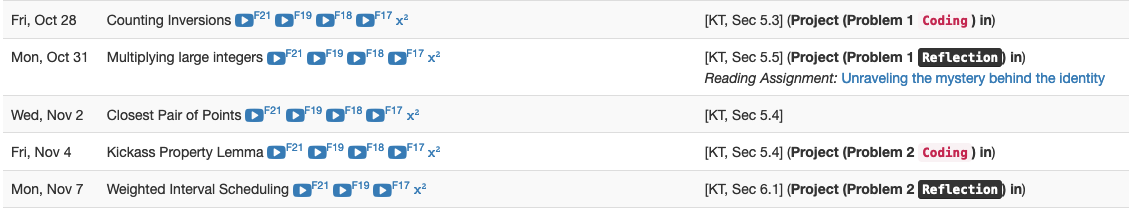 Group formation instructions
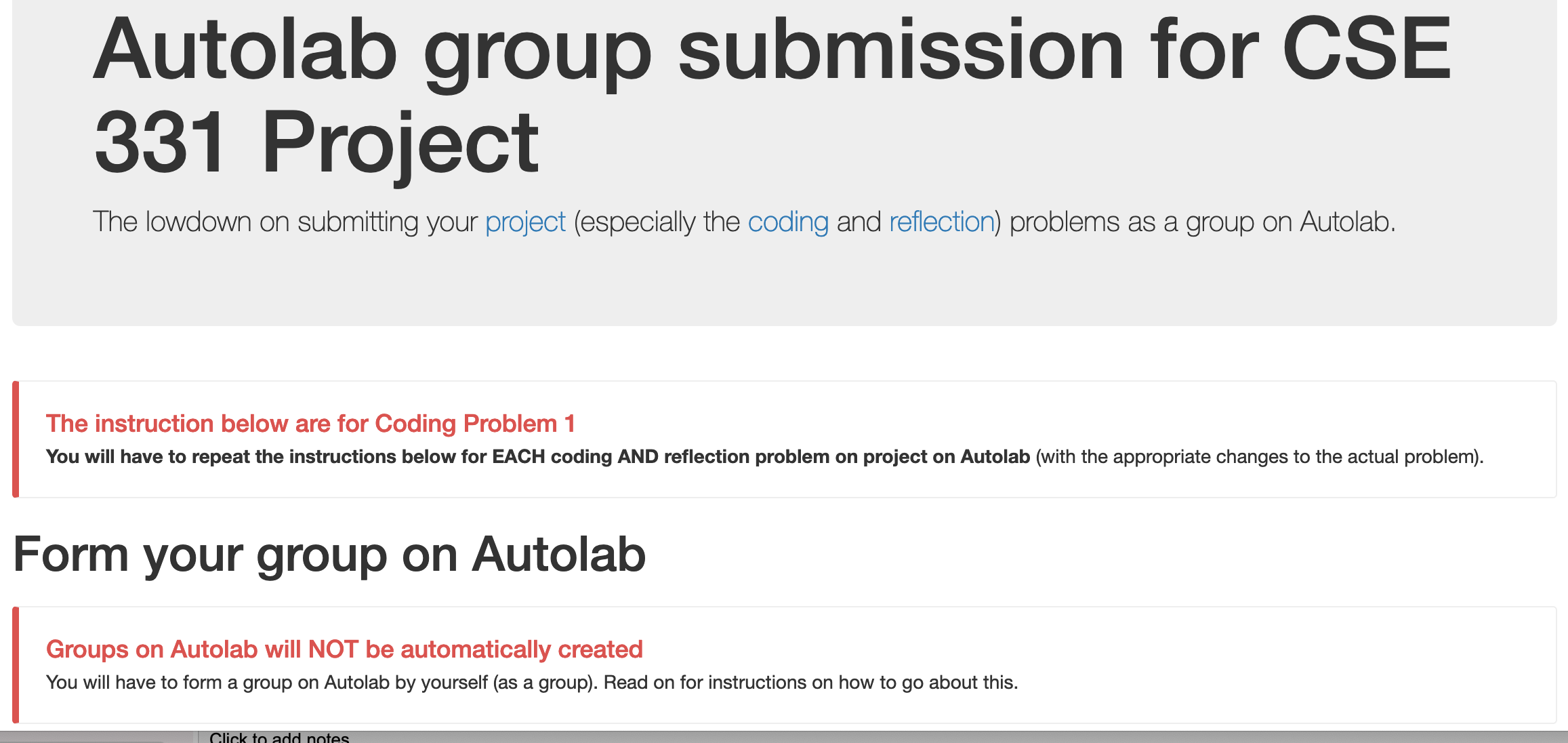 Follow instructions EXACTLY as they are stated
Please be in touch w/ your group
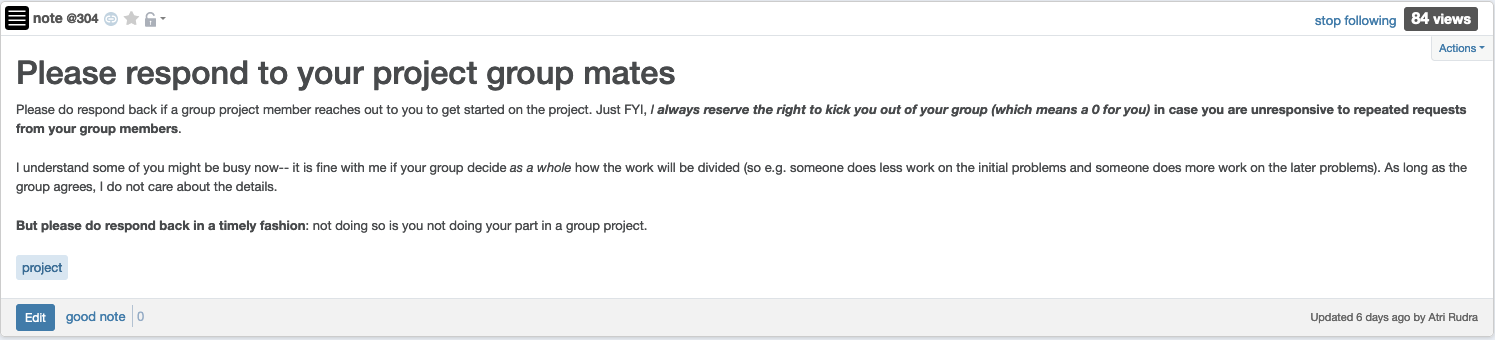 1-on-1 meetings
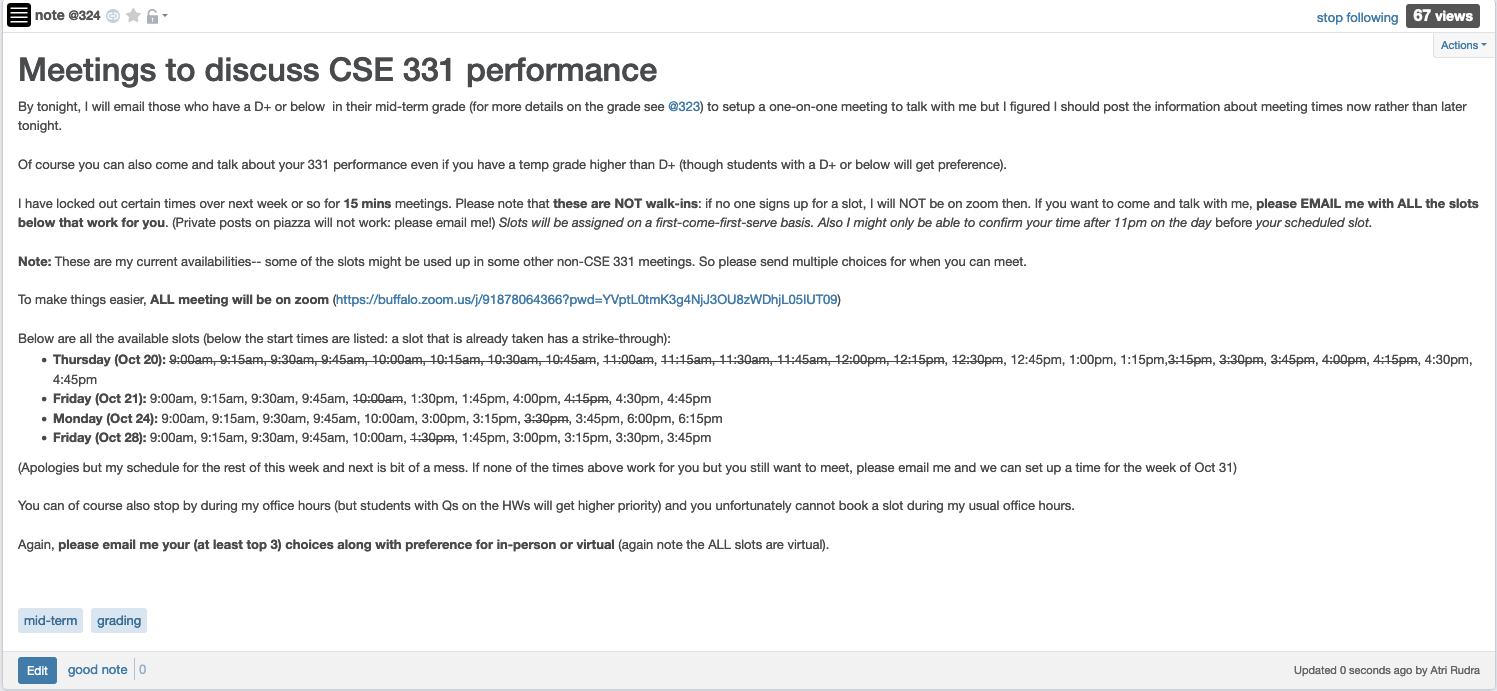 Guest lecture on Wed
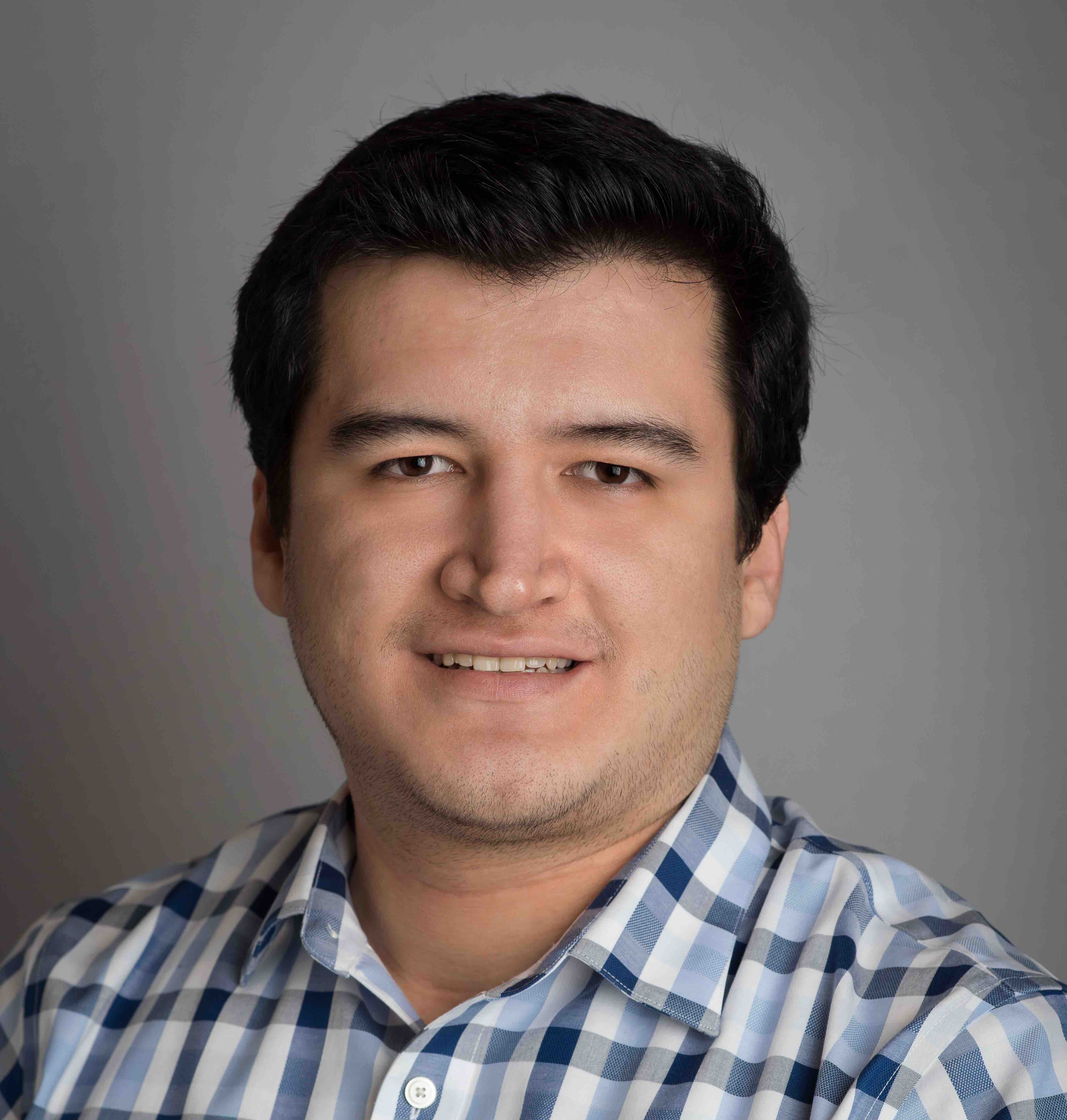 Trevor will run late night OH
My 4pm OH canceled
A. Erdem Sarıyüce
One time amnesty for AI violation
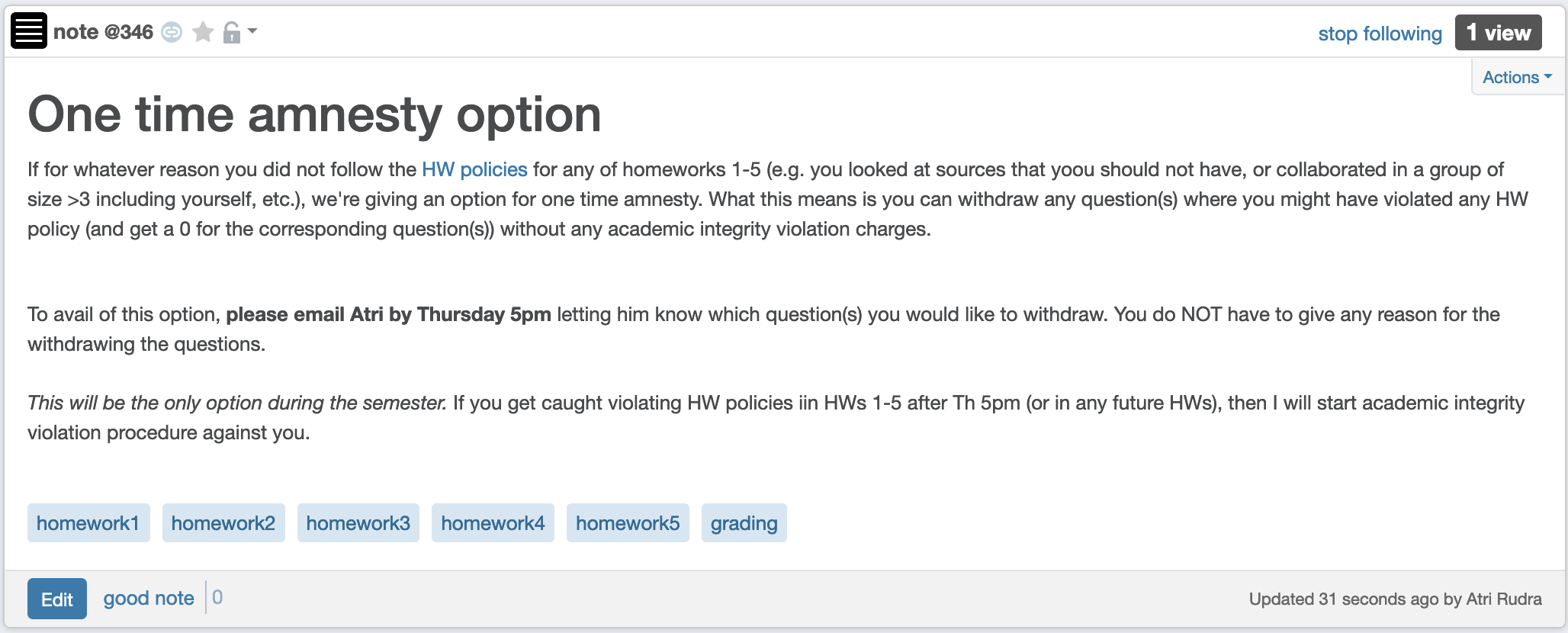 Questions/Comments?
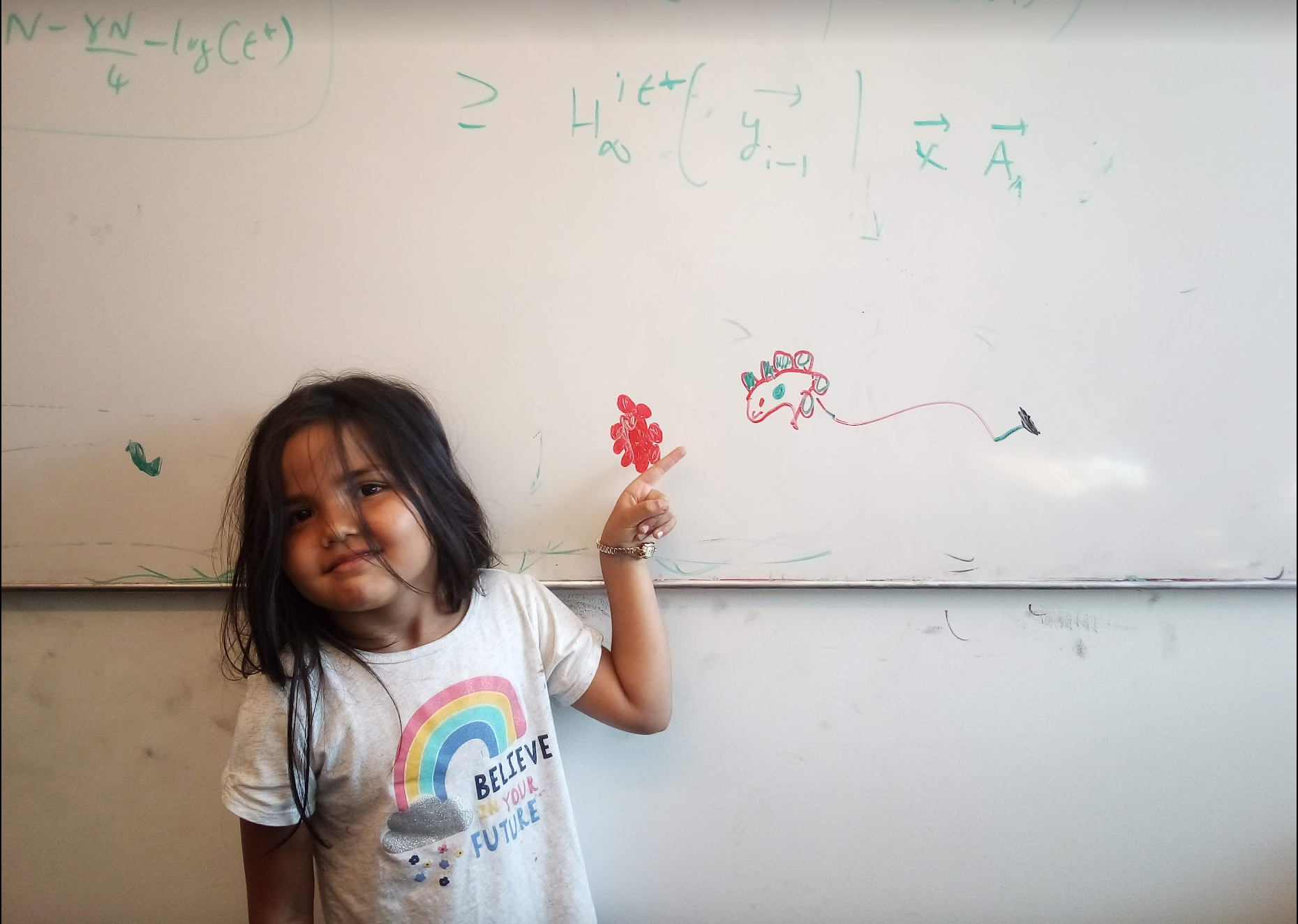 Kruskal’s Algorithm
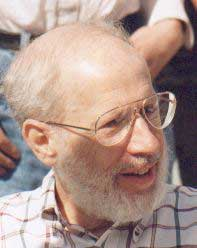 Input: G=(V,E), ce> 0 for every e in E
T = Ø
Sort edges in increasing order of their cost
Joseph B. Kruskal
Consider edges in sorted order
If an edge can be added to T without adding a cycle then add it to T
Cut Property Lemma for MSTs
Condition: S and V\S are non-empty
V \ S
S
Cheapest crossing edge is in all MSTs
Assumption: All edge costs are distinct
Questions/Comments?
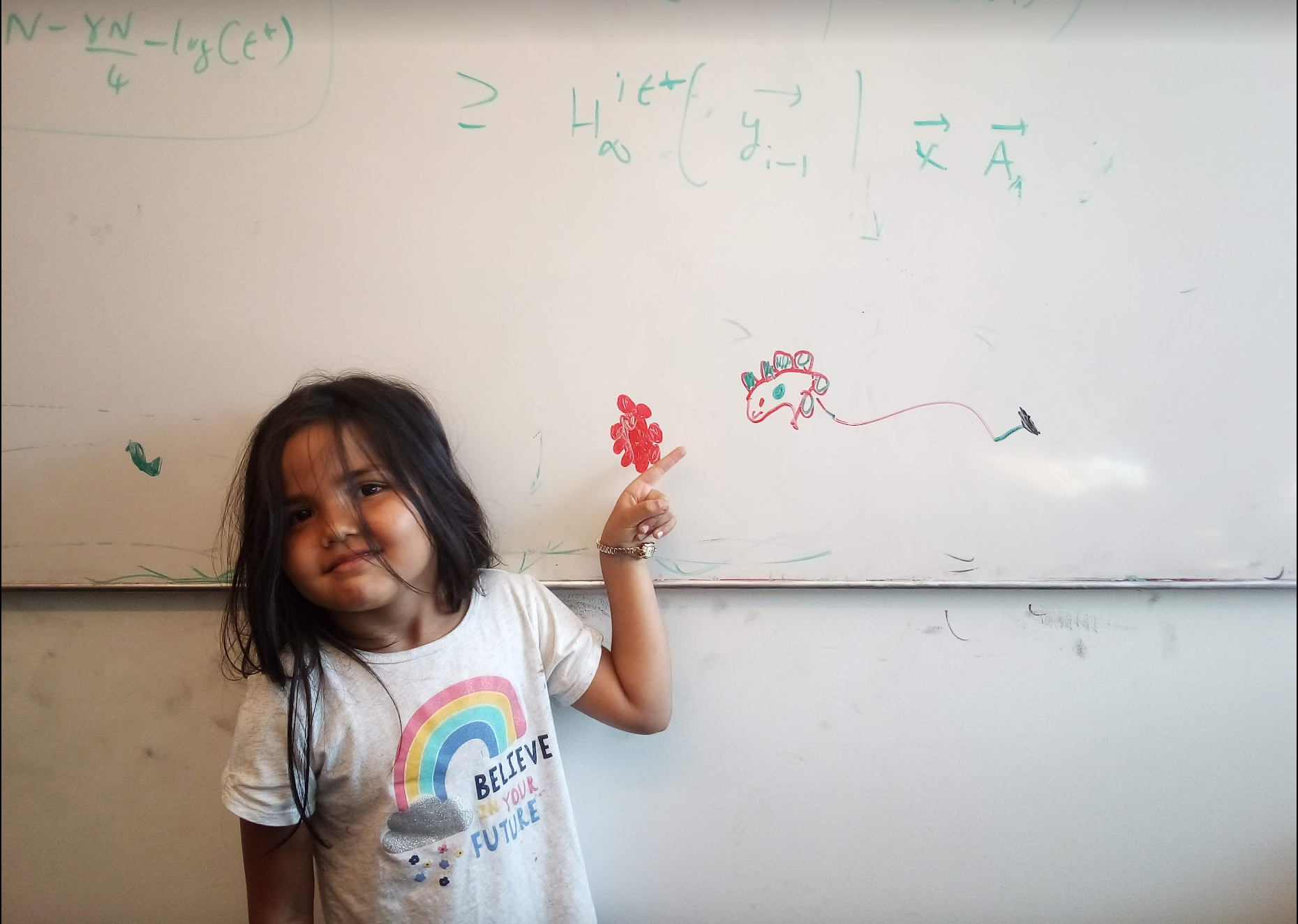 Today’s agenda
Optimality of Kruskal’s algorithm
Remove distinct edge weights assumption
Quick runtime analysis of Prim’s+Kruskal’s
Optimality of Kruskal’s Algorithm
V \ S
S
S
Nodes connected to red in (V,T)
Input: G=(V,E), ce> 0 for every e in E
S is non-empty
T = Ø
V\S is non-empty
Sort edges in increasing order of their cost
First crossing edge considered
Consider edges in sorted order
If an edge can be added to T without adding a cycle then add it to T
Is (V,T) a spanning tree?
No cycles by design
G is disconnected!
Just need to show that (V,T) is connected
V \ S’
S’
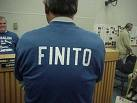 No edges here
Removing distinct cost assumption
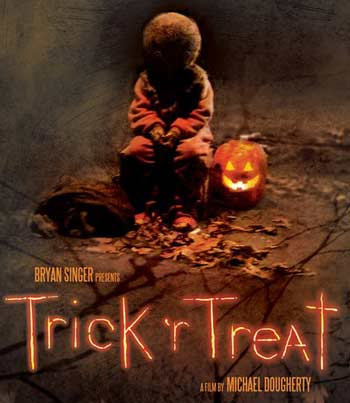 Change all edge weights by very small amounts
Make sure that all edge weights are distinct
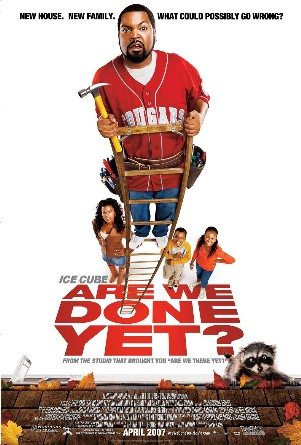 MST for “perturbed” weights is the same as for original
Changes have to be small enough so that this holds
EXERCISE: Figure out how to change costs
Questions/Comments?
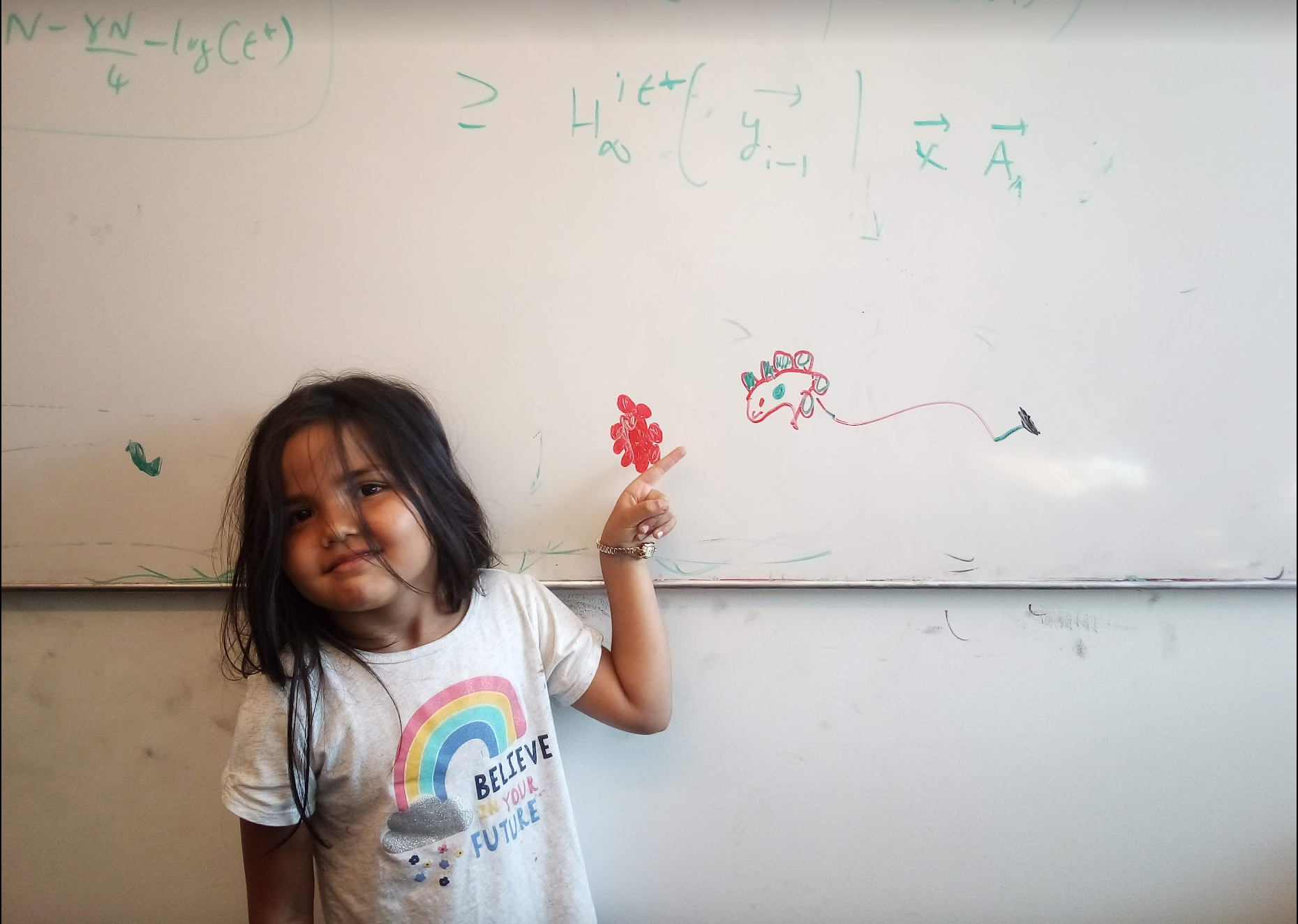 Running time for Prim’s algorithm
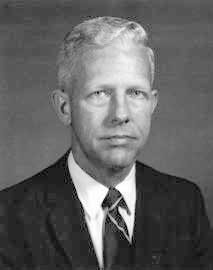 Similar to Dijkstra’s algorithm
O(m log n)
Input: G=(V,E), ce> 0 for every e in E
S = {s}, T = Ø
While S is not the same as V
Among edges e= (u,w) with u in S and w not in S, pick one with minimum cost
Add w to S, e to T
Running time for Kruskal’s Algorithm
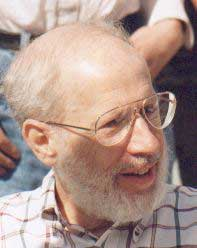 Can be implemented in O(m log n) time (Union-find DS)
Input: G=(V,E), ce> 0 for every e in E
O(m2) time overall
T = Ø
Sort edges in increasing order of their cost
Joseph B. Kruskal
Consider edges in sorted order
If an edge can be added to T without adding a cycle then add it to T
Can be verified in O(m+n) time
Reading Assignment
Sec 4.5, 4.6 of [KT]
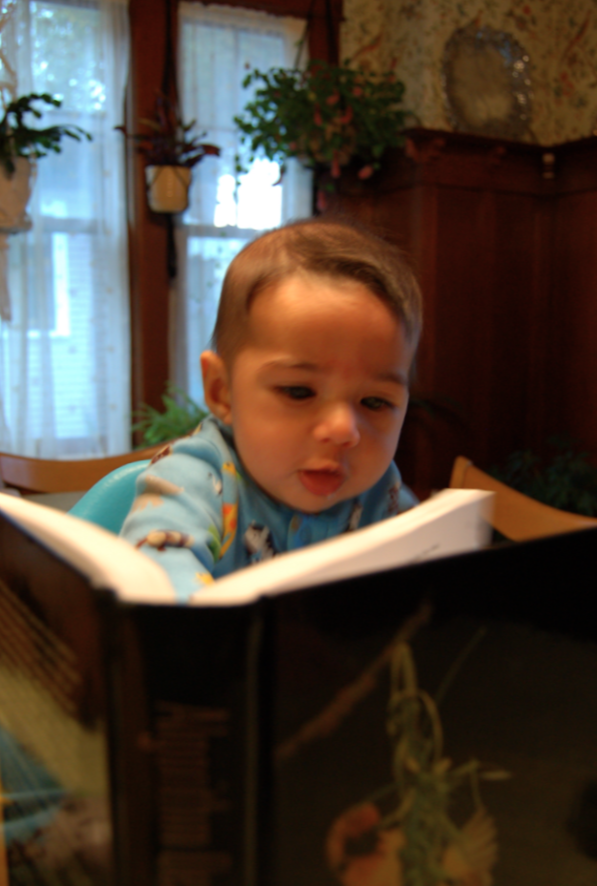 High Level view of the course
Problem Statement
Problem Definition
Three general techniques
Done with greedy
Algorithm
“Implementation”
Data Structures
Analysis
Correctness+Runtime Analysis
Trivia
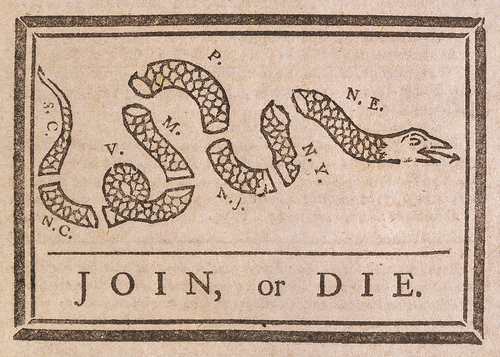 Divide and Conquer
Divide up the problem into at least two sub-problems
Recursively solve the sub-problems
“Patch up” the solutions to the sub-problems for the final solution
Sorting
Given n numbers order them from smallest to largest
Works for any set of elements on which there is a total order
Insertion Sort
Make sure that all the processed numbers are sorted
Input: a1, a2,…., an
O(n2) overall
Output: b1,b2,…,bn
b1= a1
for i =2 … n
Find 1 ≤ j ≤ i s.t. ai  lies between  bj-1 and  bj
Move bj to bi-1 one cell “down”
a
b
4
4
2
3
1
O(log n)
bj=ai
3
3
4
2
2
4
3
O(n)
1
4
Other O(n2) sorting algorithms
Selection Sort: In every round pick the min among remaining numbers
Bubble sort: The smallest number “bubbles” up
Divide and Conquer
Divide up the problem into at least two sub-problems
Recursively solve the sub-problems
“Patch up” the solutions to the sub-problems for the final solution
Mergesort Algorithm
Divide up the numbers in the middle
Unless n=2
Sort each half recursively
Merge the two sorted halves into one sorted output
How fast can sorted arrays be merged?
Group talk time
Mergesort algorithm
Input: a1, a2, …, an
Output: Numbers in sorted order
MergeSort( a, n )
If n = 1 return the order a1
If n = 2 return the order min(a1,a2); max(a1,a2)
aL = a1,…, an/2
aR = an/2+1,…, an
return MERGE ( MergeSort(aL, n/2), MergeSort(aR, n/2) )
An example run
51
1
1
51
100
19
19
100
2
2
8
8
4
3
3
4
1
2
1
8
19
3
2
19
51
4
3
51
100
8
4
100
MergeSort( a, n )
If n = 2 return the order min(a1,a2); max(a1,a2)
aL = a1,…, an/2
aR = an/2+1,…, an
If n = 1 return the order a1
return MERGE ( MergeSort(aL, n/2), MergeSort(aR, n/2) )
Correctness
Input: a1, a2, …, an
Output: Numbers in sorted order
By induction on n
MergeSort( a, n )
If n = 1 return the order a1
If n = 2 return the order min(a1,a2); max(a1,a2)
aL = a1,…, an/2
aR = an/2+1,…, an
return MERGE ( MergeSort(aL, n/2), MergeSort(aR, n/2) )
Inductive step follows from correctness of MERGE
Runtime analysis on the board…
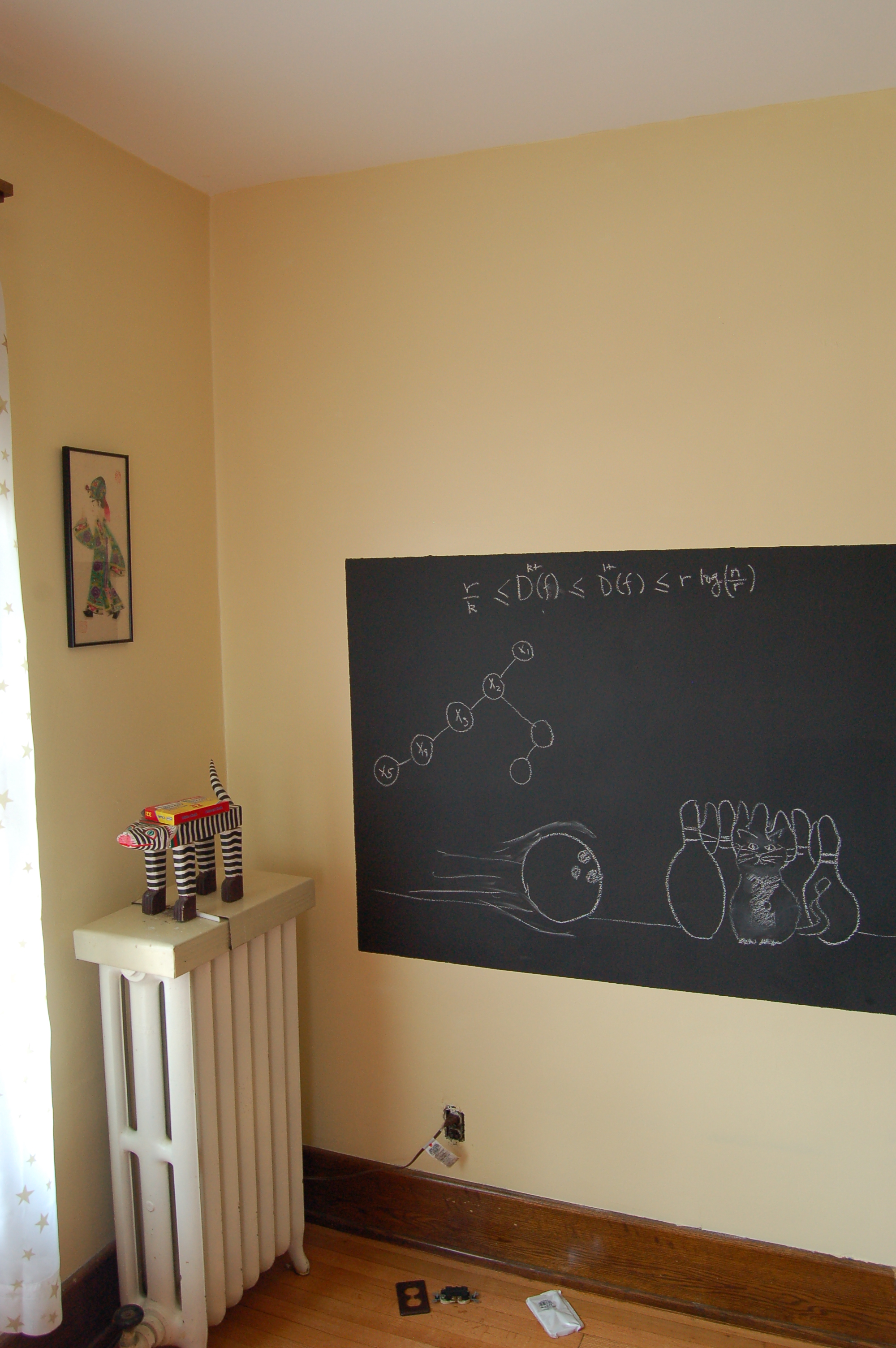